Účetnictví |ZIMA 2017
Ing. Lukáš schőn, ACCA  | 19841@post.jamu.cz |  777 209 466
Plán
Úvod
Vklady společníků do podniku představují základní kapitál, který slouží spolu s cizím (vypůjčeným) kapitálem k pořízení majetku (hospodářských prostředků) potřebného k podnikání. 
Konkrétní složení hospodářských prostředků se označuje jako majetek (aktivum) podniku, původ (zdroj), z něhož tento majetek vznikl, se označuje jako kapitál, v účetnictví nazývaný pasivem. 
Majetek tedy vyjadřuje, co společnost vlastní a kapitál komu co patří.
Aktiva
Majetek
Co společnost vlastní
Pasiva
Kapitál
Zdroj – původ majetku
Co komu patří
Rozvaha
Okamžitý přehled o majetku i kapitálu zachycuje rozvaha (bilance) podniku, která má podobu účtu, na jehož levé straně je zachyceno konkrétní složení majetku podniku (všechna jeho aktiva) a na pravé straně všechny kapitálové zdroje (veškerá pasiva). 
Příloha č. 1 k vyhlášce č. 500/2002 Sb.
Co je větší? Aktiva nebo pasiva?
Charakteristické znaky aktiv
Za aktivum považujeme v účetnictví ty položky majetku podniku, které vykazují následující vlastnosti:
Budoucí ekonomický užitek
Očekávání budoucího užitku musí být dostatečně spolehlivé a prokazatelné
Důsledkem hospodářských operací uskutečněných v minulosti
Musí být ocenitelné v penězích
Stálá aktiva
Také fixní, neoběžná, event. dlouhodobá aktiva
Majetek sloužící podniku dlouhodobě a jehož spotřeba neprobíhá najednou, ale postupně. 
Doba použitelnosti majetku delší než jeden rok.
Limity pro kapitalizaci (účetní vs. daňové – 60 tis. Kč DNM, 40 tis. Kč DHM)
Příklad:
opotřebený výrobní stroj, který může být prodán za zůstatkovou hodnotu 10 tis. Kč
auto pořízené na leasing, které bude v příštím účetním období převedeno bezplatně do majetku podniku.
Oběžná aktiva
Také krátkodobá, běžná aktiva
Majetek, který se při činnosti organizace spotřebuje najednou, příp. u něhož proces přeměny nepřesahuje jeden rok. 
Je neustále v pohybu, jedna forma přechází v druhou
Za peníze se nakoupí materiál, který je v rozpracované výrobě z něj se vytvoří hotové výrobky po dodávce zákazníkům vznikají pohledávky a po jejich zaplacení máme opět peníze 
Uveďte některé příklady dlouhodobých a oběžných aktiv, která by mohla být používána v organizacích zabývajících se        A) výrobou        B) obchodem        C) filharmonie
Charakteristické znaky pasiv
Za pasiva považujeme v účetnictví ty položky kapitálu podniku, které vykazují následující vlastnosti:
Existuje závazek, jehož plnění v budoucnu vyvolá snížení aktiv podniku
Je známa doba splatnosti dluhu a jeho výše vyjádřená v penězích
Důsledkem hospodářských operací uskutečněných v minulosti
Je znám věřitel, vůči němuž závazek existuje
Výsledek hospodaření
Vlastní kapitál
Nárok vlastníků (společníků) podniku na aktiva, která podnik spravuje
Je hlavním nositelem podnikatelského rizika
Jeho podíl na celkovém jmění je ukazatelem finanční jistoty podniku
Je lepší mít velký podíl vlastního kapitálu nebo cizích zdrojů?
Cizí zdroje
Závazky vůči věřitelům
Organizace musí platit úroky a výdaje spojené s jeho získáním
Uveďte konkrétní příklady cizích zdrojů
Okamžik sestavení rozvahy
Rozvaha vyjadřuje stav aktiv a pasiv k určitému datu. 
Podle časového okamžiku sestavení rozeznáváme rozvahu:
Zahajovací – vznik podniku
Konečná – poslední den účetního období; nebo ukončení činnosti
Počáteční – na počátku nového účetního období
Mimořádná – v průběhu účetního období v situacích to vyžadujících (prohlášení konkurzu, přeměna společnosti …)
Pasiva
Aktiva
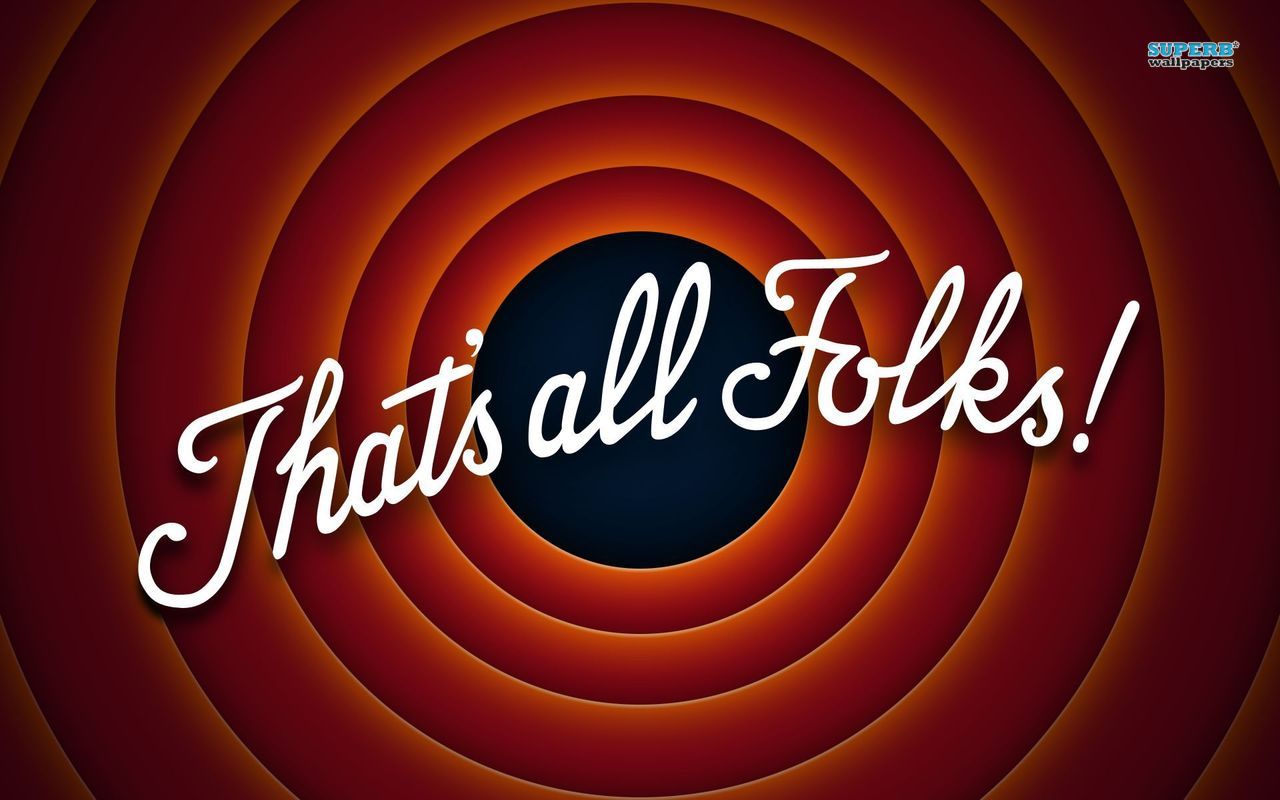 Děkuji za pozornost!!!!!